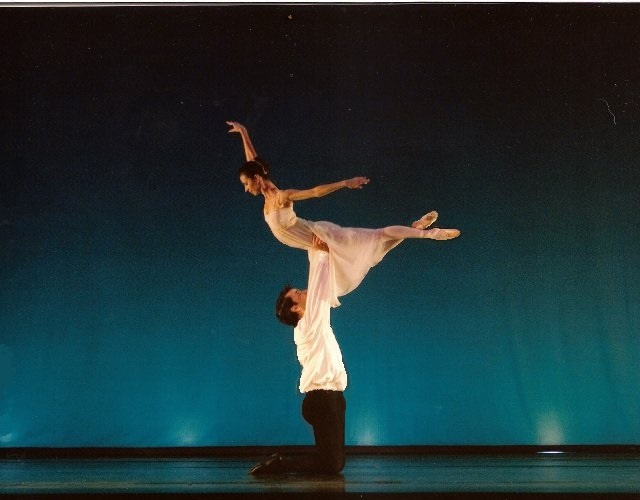 DE  L´INTERPRETATION AU  PAS, DU PAS AU VOCABULAIRE






HERVÉ  ILARI
DE  L´INTERPRETATION AU  PAS, DU PAS AU VOCABULAIRE
INTRODUCTION
MOUVEMENT
INTERPRÉTATION
RAPPEL  HISTORIQUE

Transmission Orale de la Danse  Evolution vers un Vocabulaire Spécifique

Louis XIVet Charles-Louis Beauchamps : Académie Royale de Danse 1661  Début codification vocabulaire Danse Classique

R. A. Feuillet, 1700
“Chorégraphie ou l´art de 
décrire la Danse”
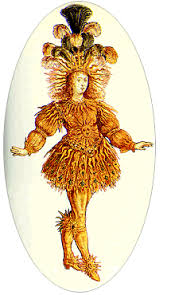 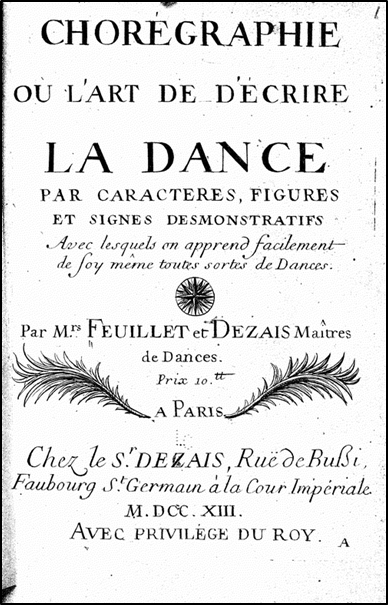 A LA RECHERCHE DE L´ORIGINE
VOCABULAIRE
DE L´INTERPRÉTATION AU PAS, DU PAS AU VOCABULAIRE
J. G. Noverre
C. Blasis
A. Vestris
R. Laban
EXEMPLES DE VOCABULAIRE
Analyse de la variation d´Albrecht, 
II acte du ballet Giselle
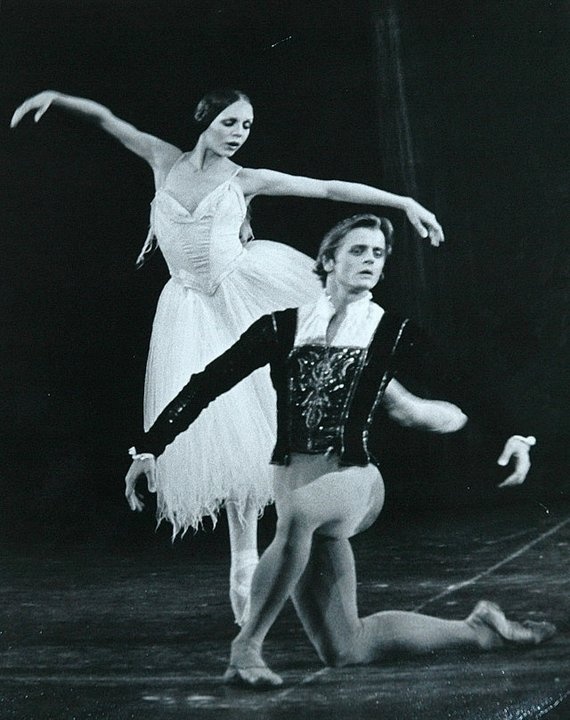 CONCLUSIONS
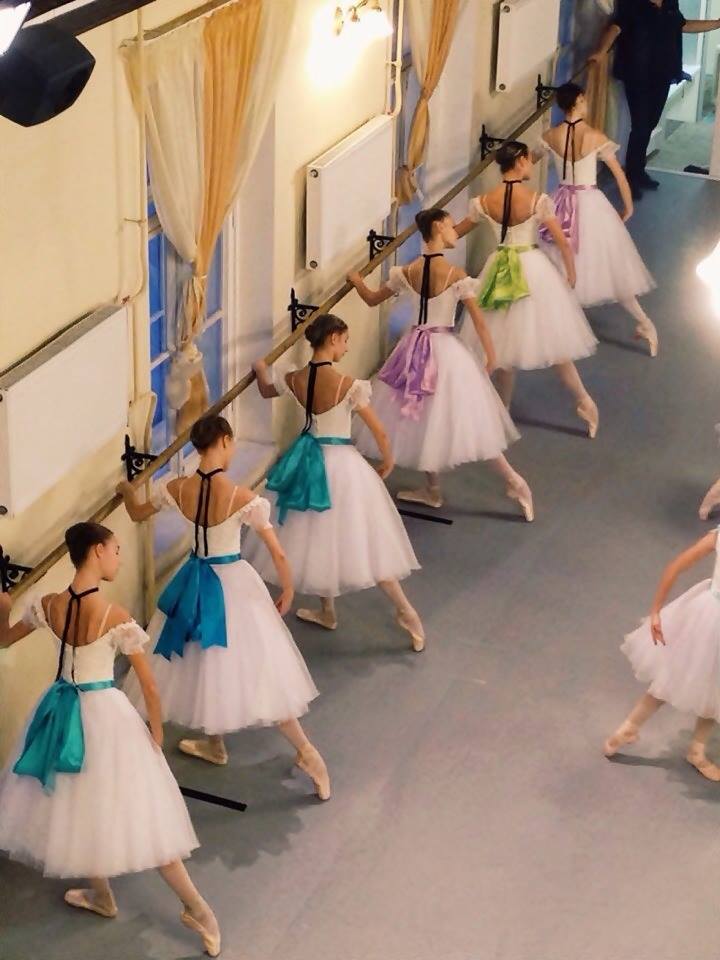 MERCI  DE VOTRE ATTENTION